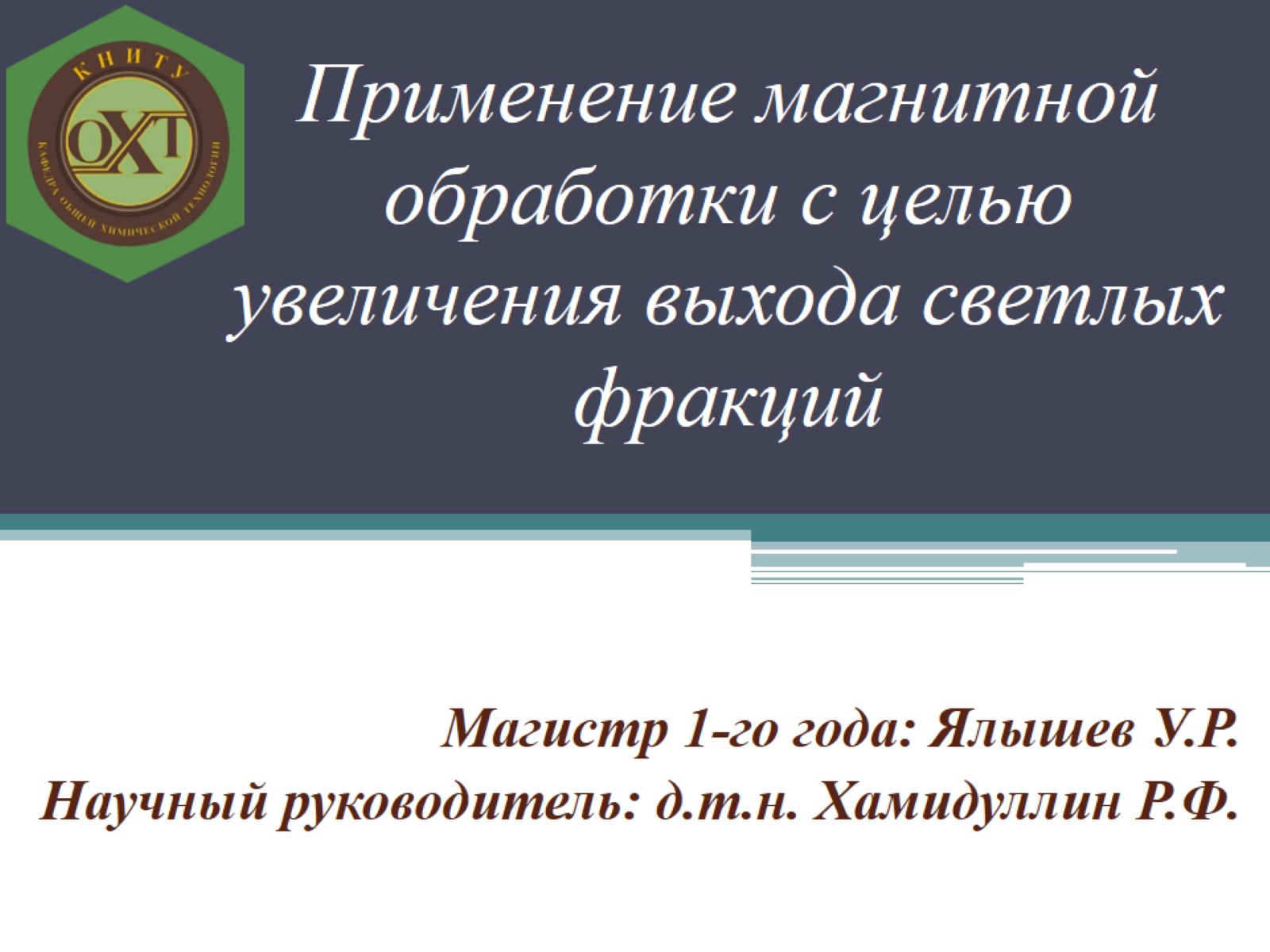 Применение магнитной обработки с целью увеличения выхода светлых фракций
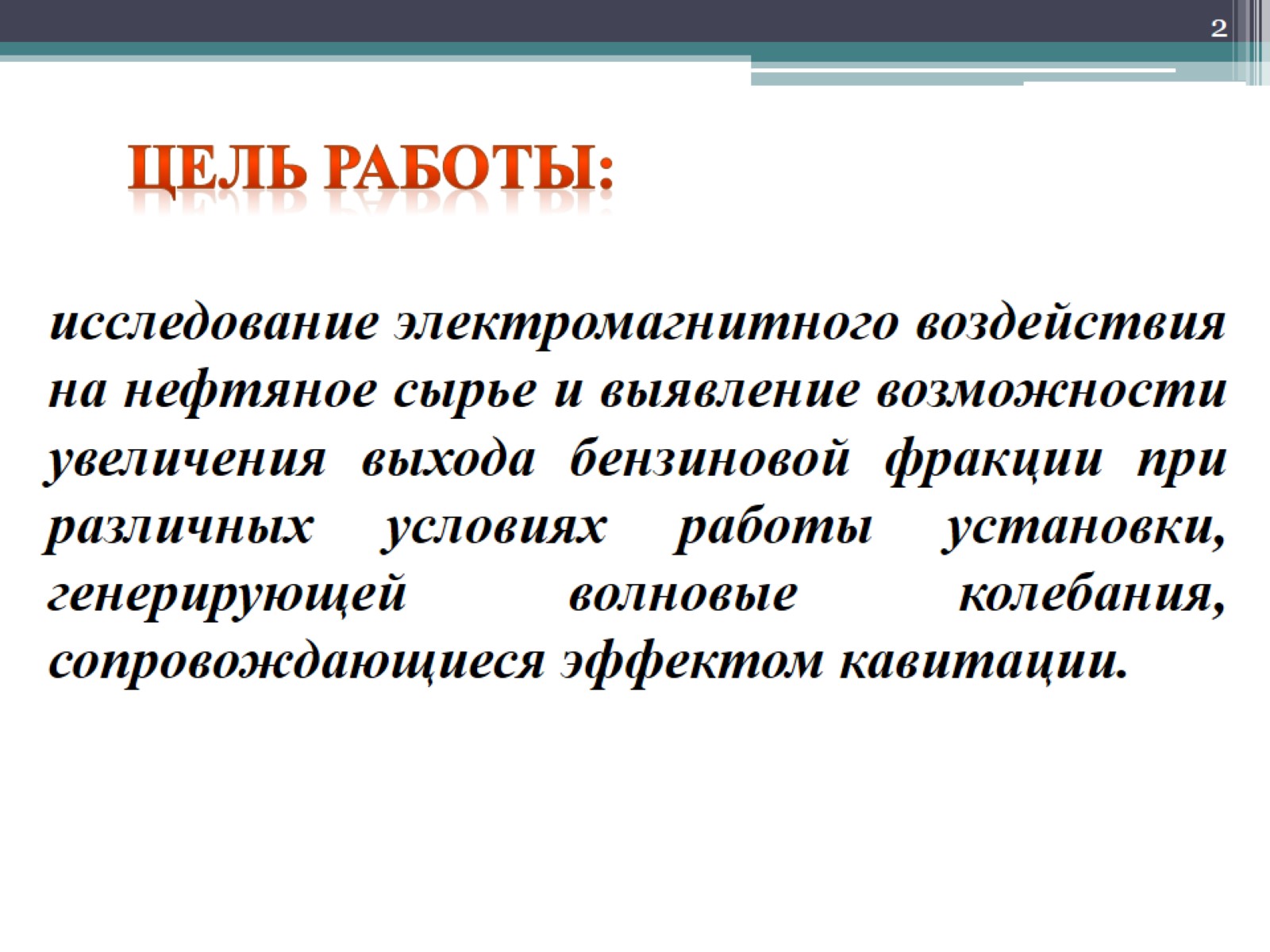 Цель работы:
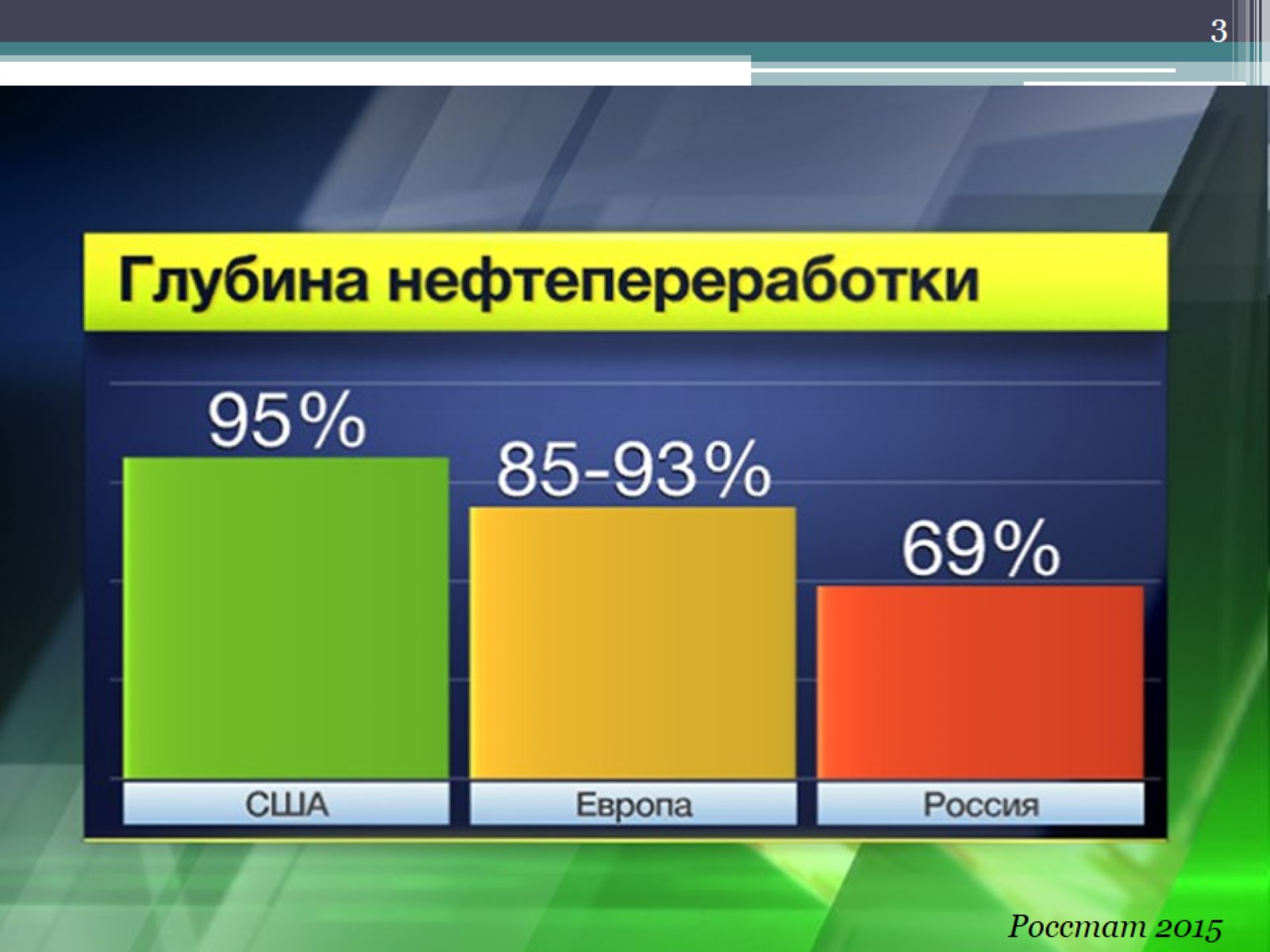 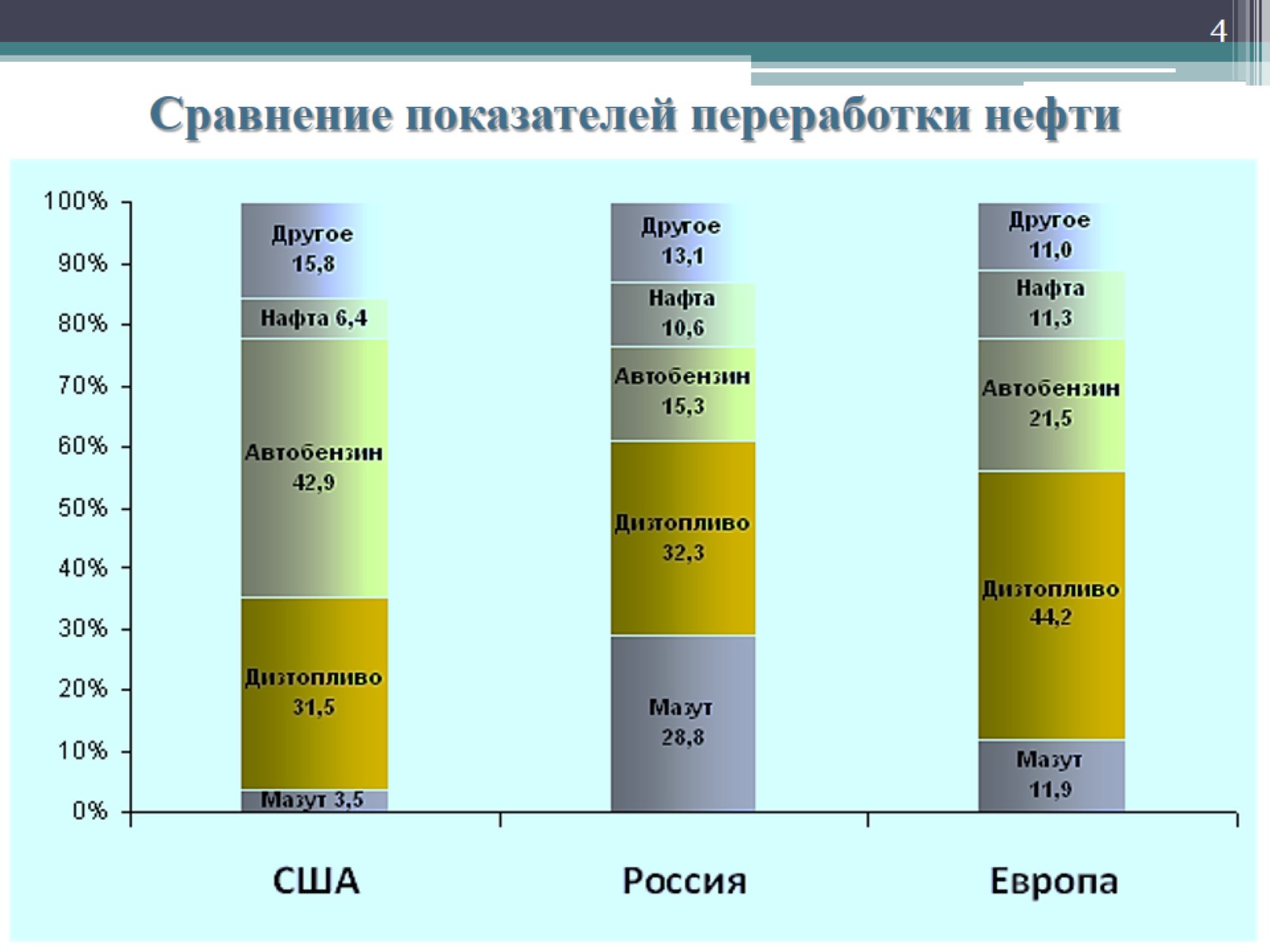 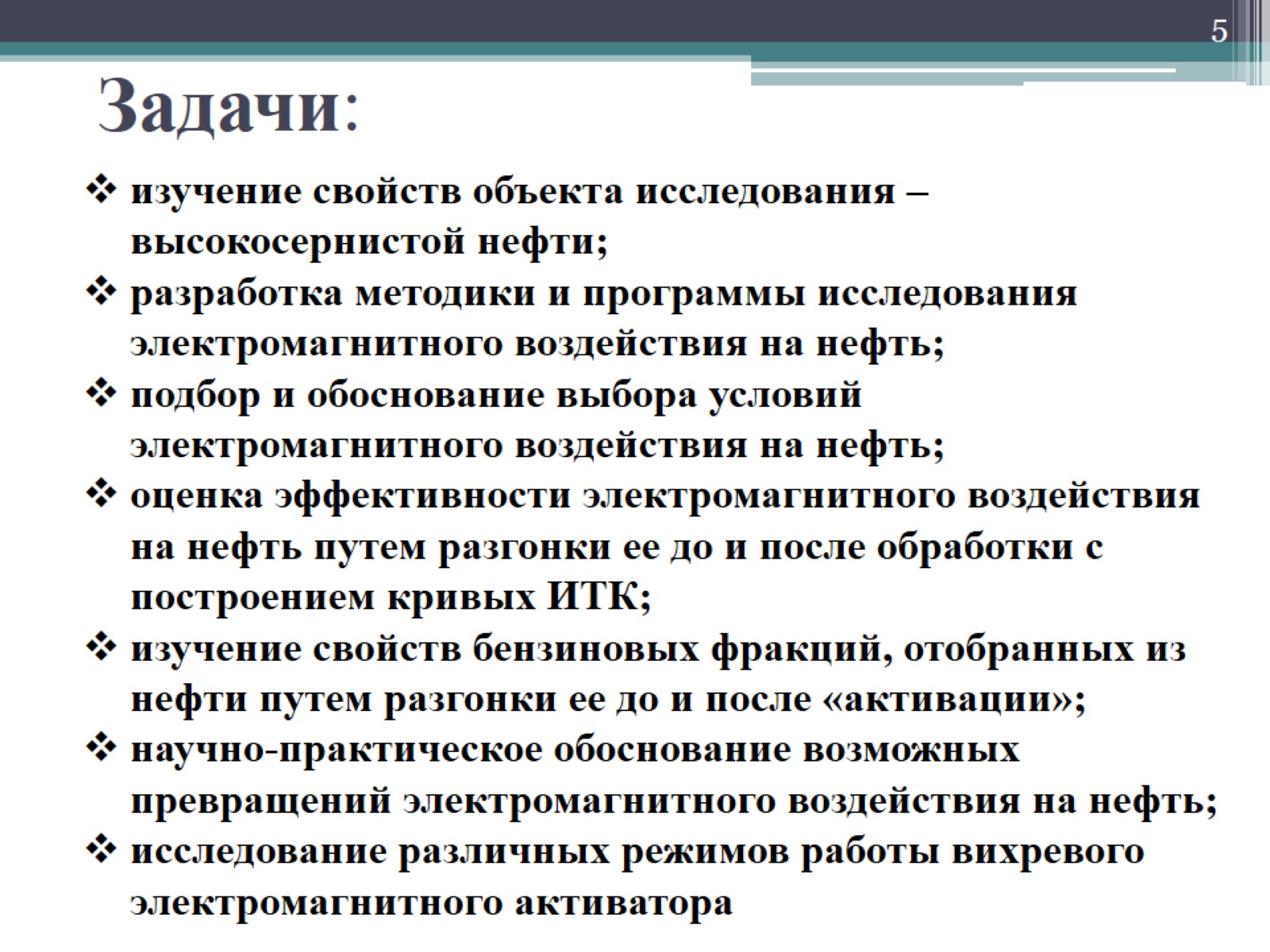 Задачи:
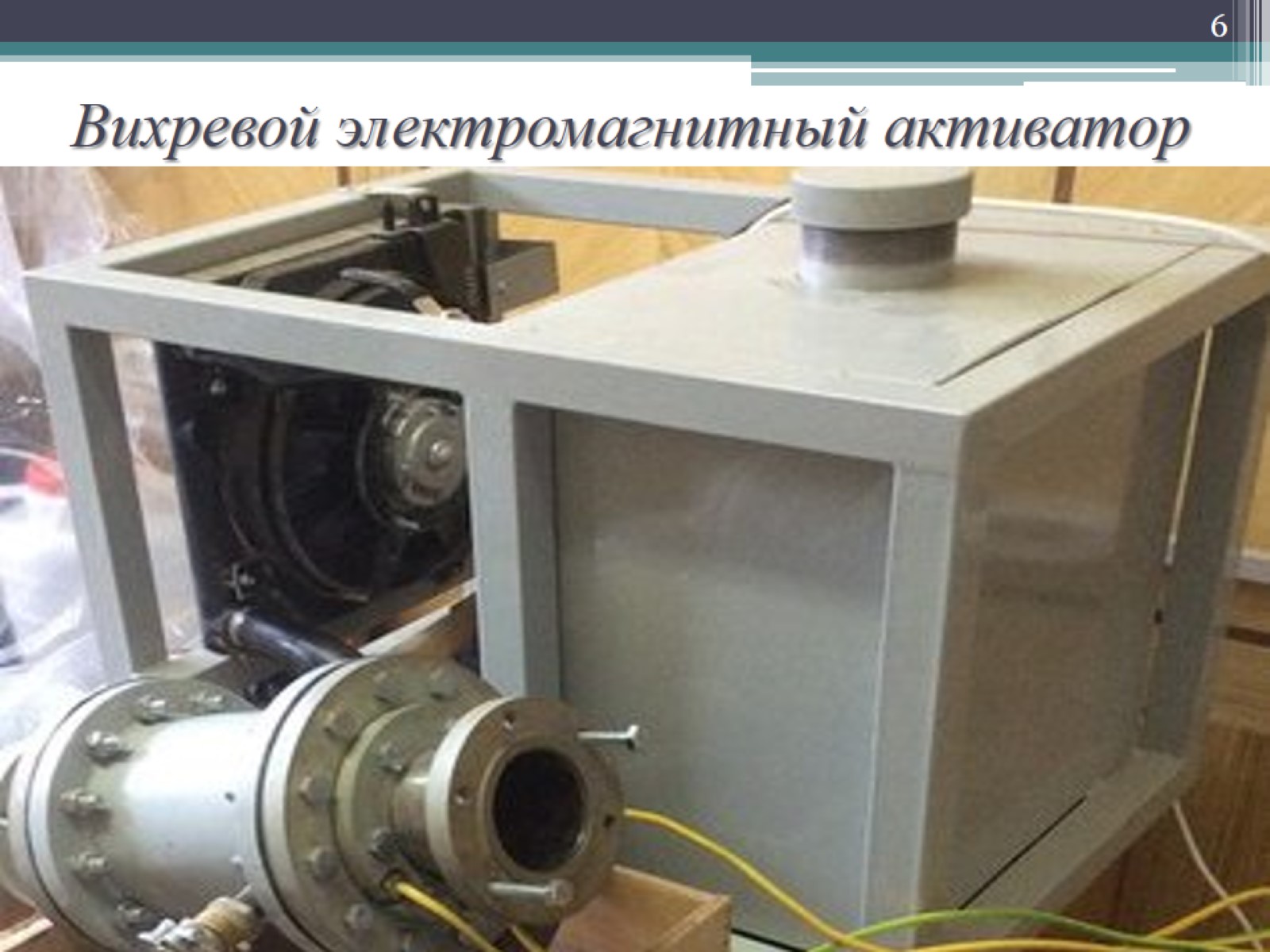 Вихревой электромагнитный активатор
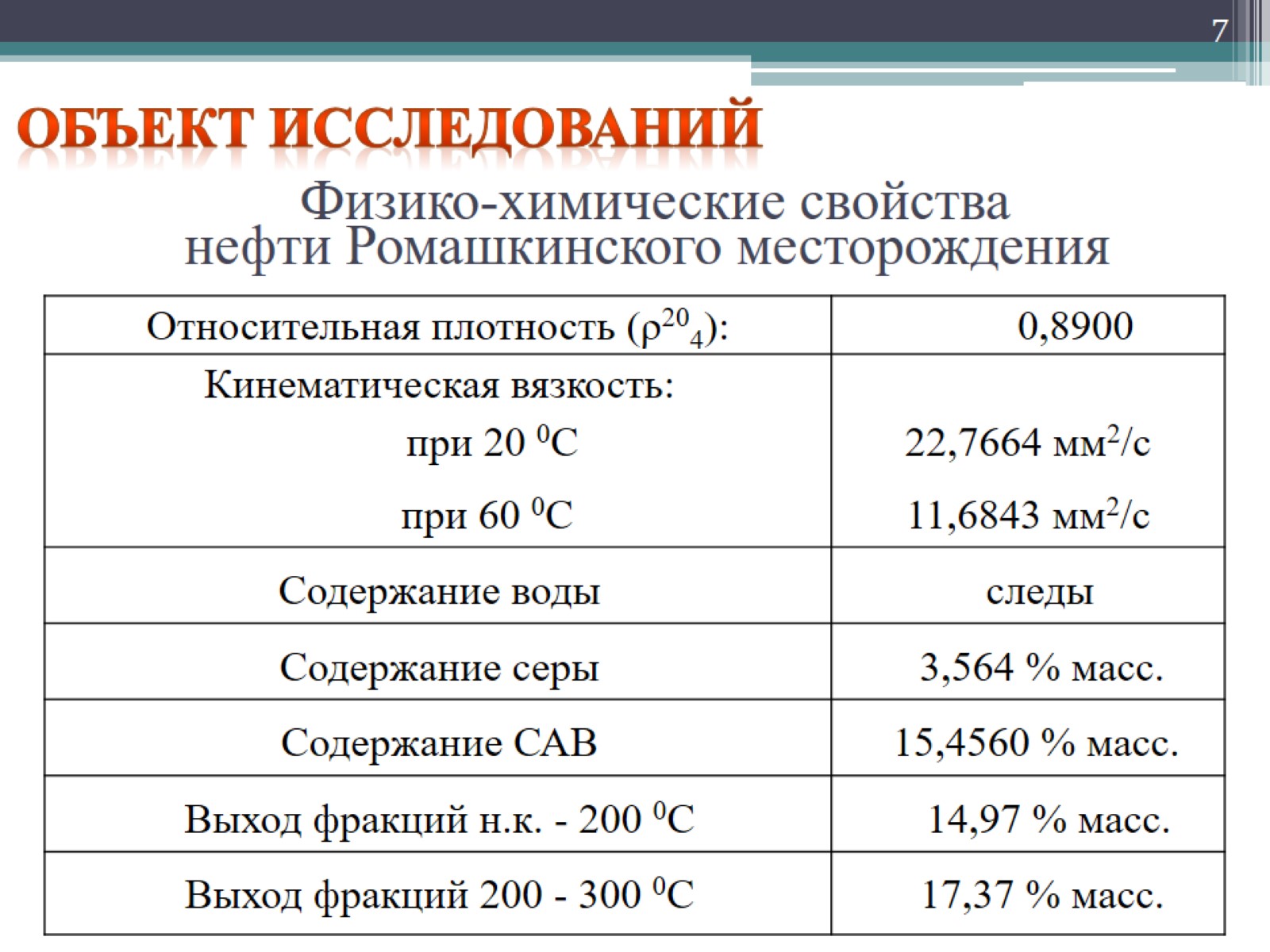 Физико-химические свойстванефти Ромашкинского месторождения
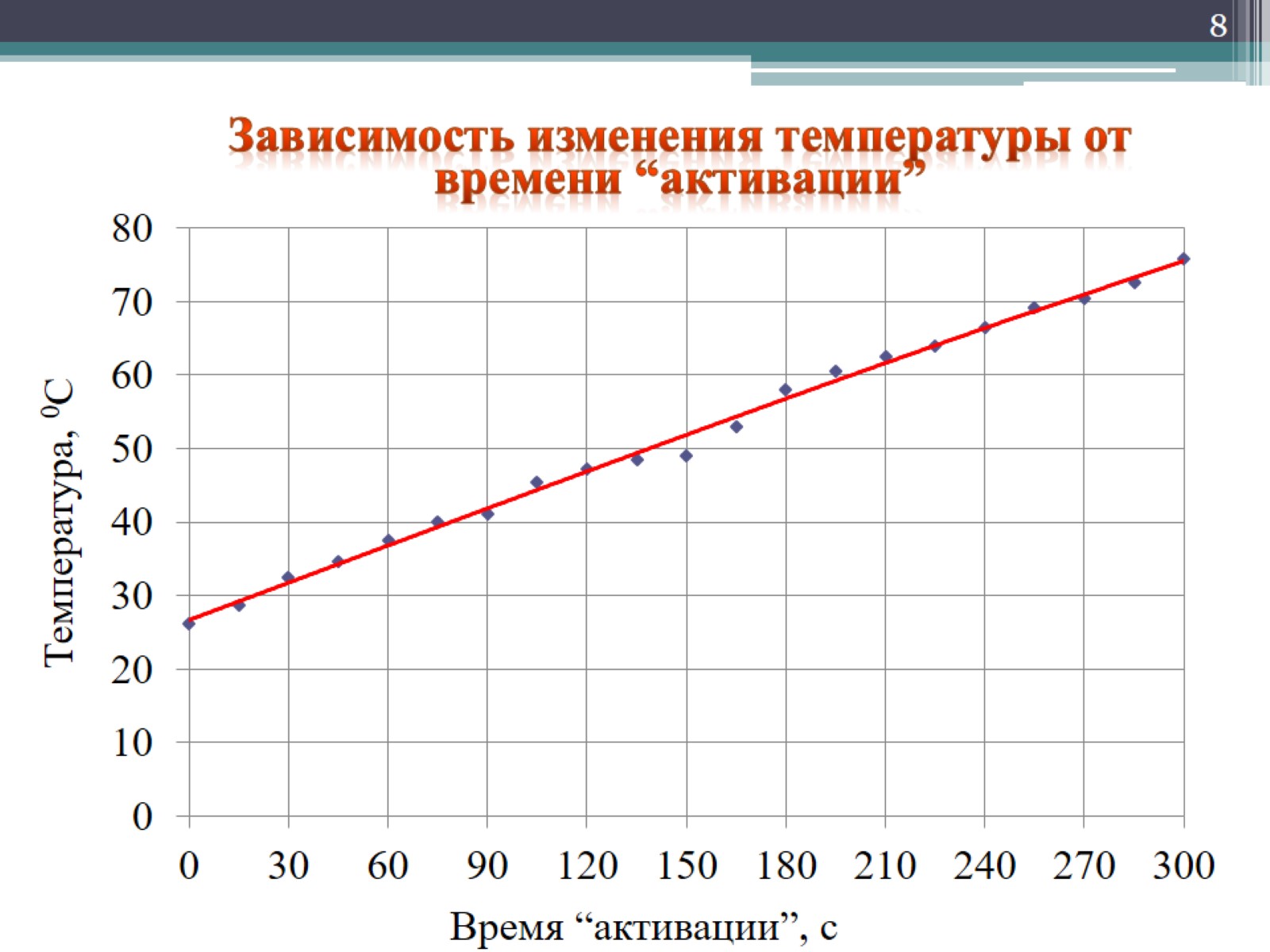 Зависимость изменения температуры от времени “активации”
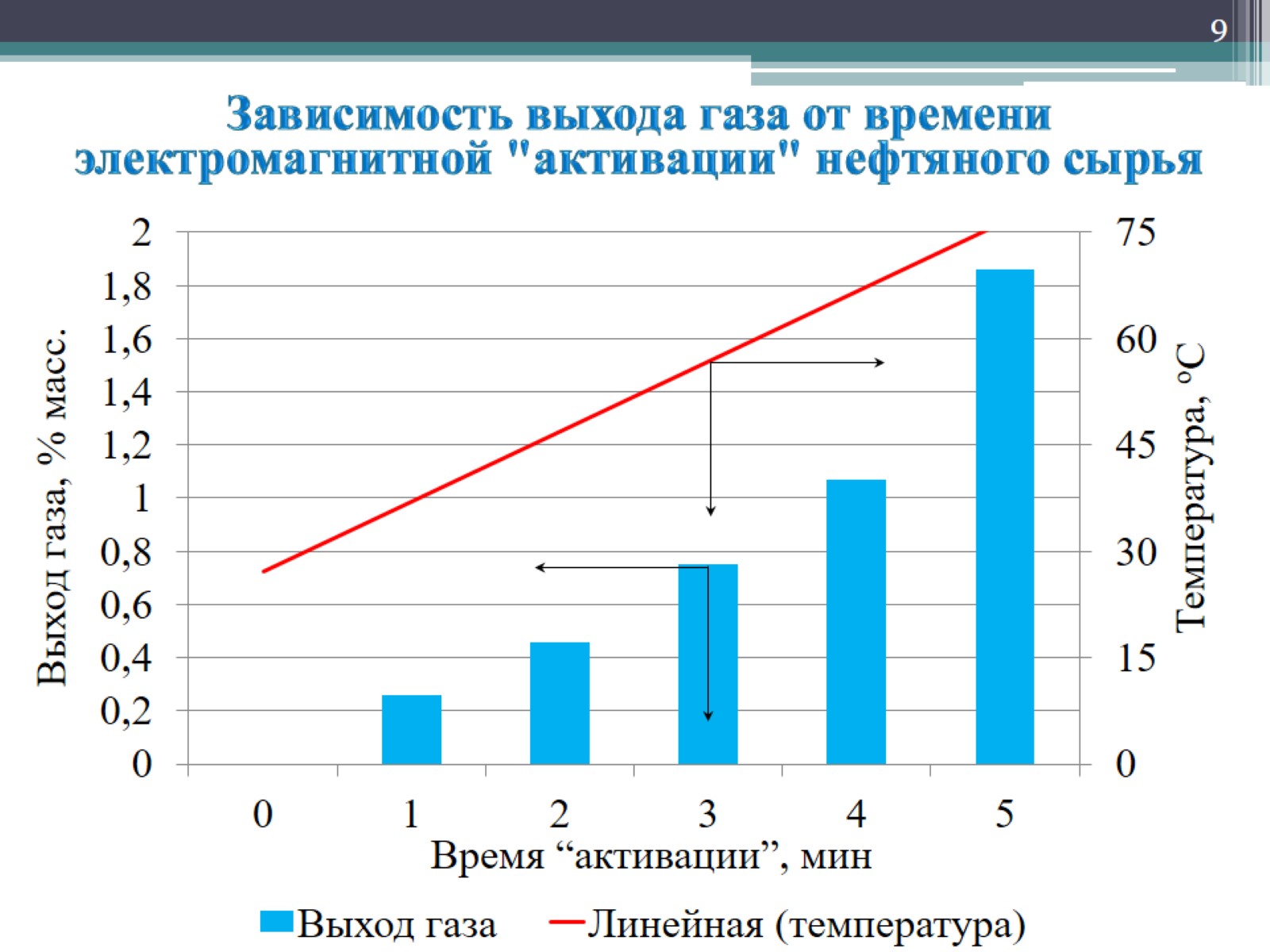 Зависимость выхода газа от времени электромагнитной "активации" нефтяного сырья
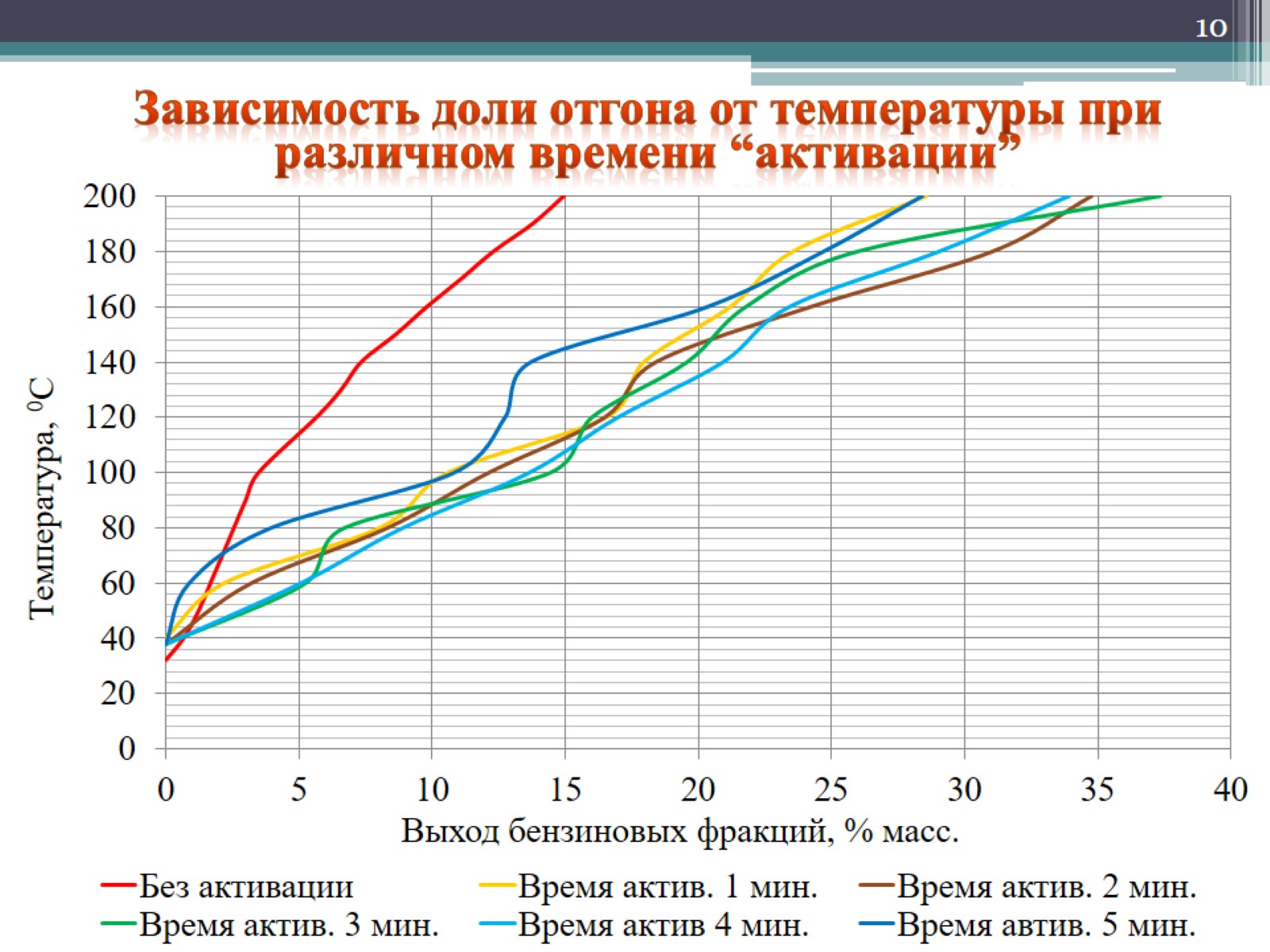 Зависимость доли отгона от температуры при различном времени “активации”
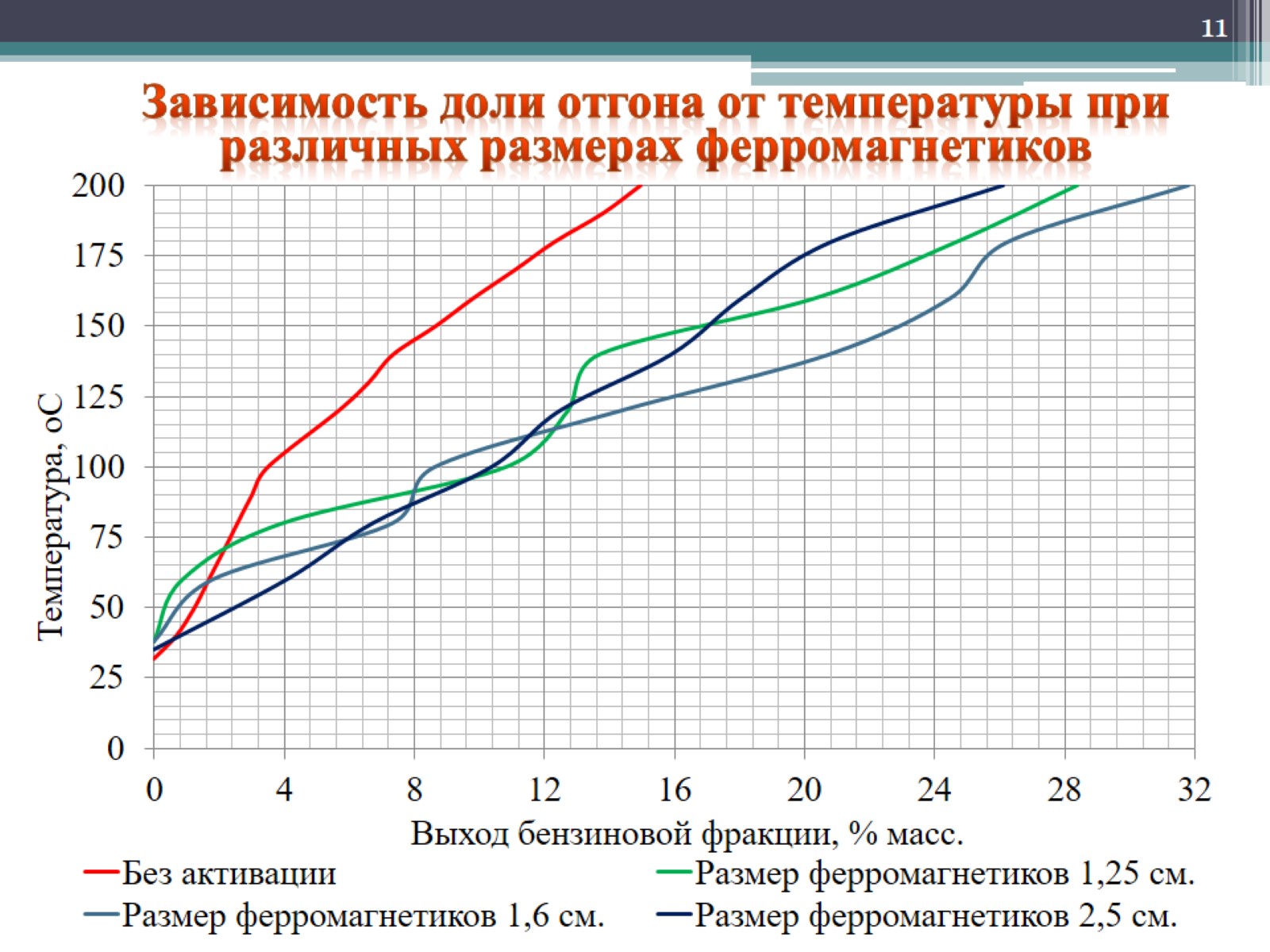 Зависимость доли отгона от температуры при различных размерах ферромагнетиков
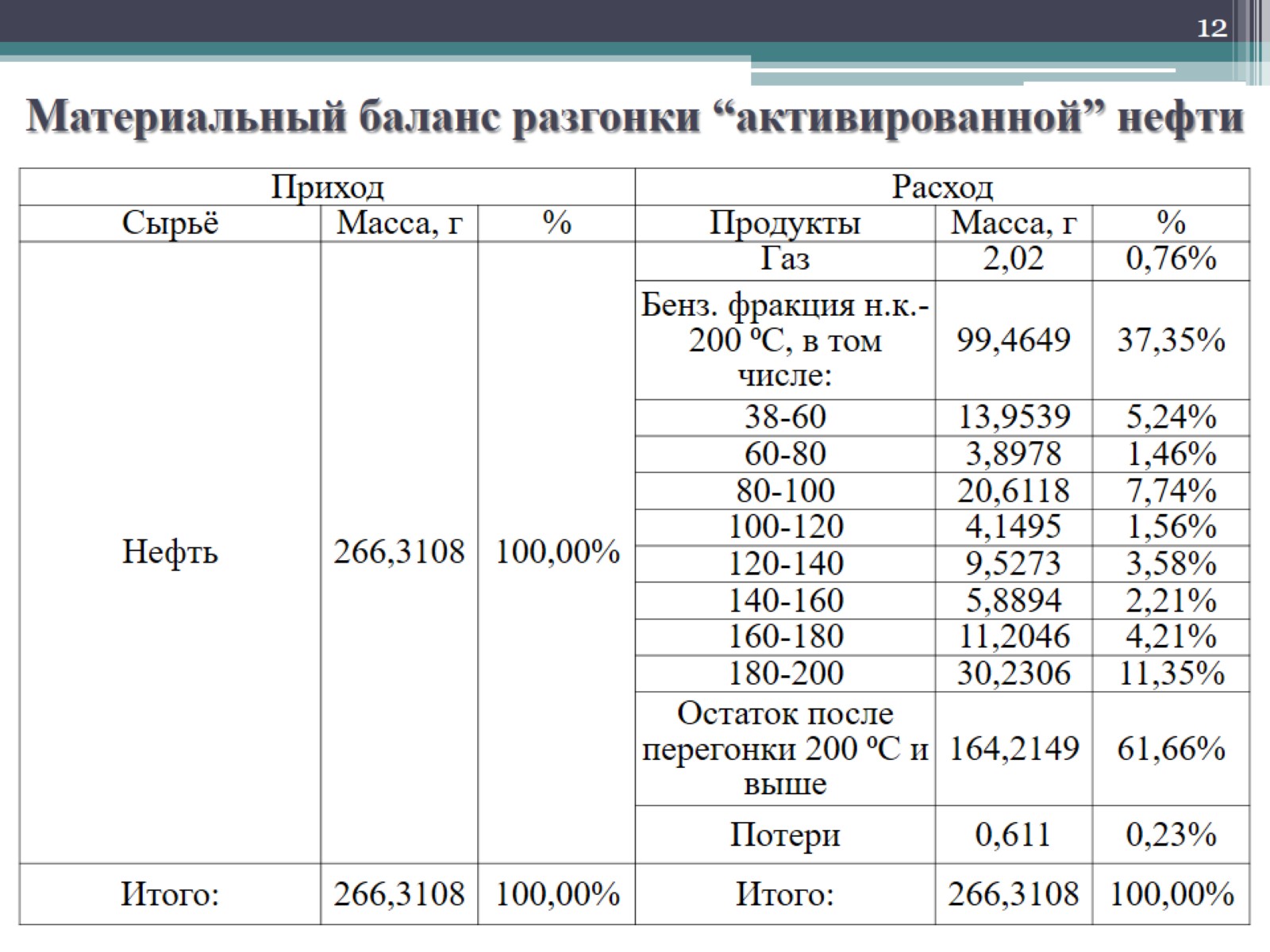 Материальный баланс разгонки “активированной” нефти
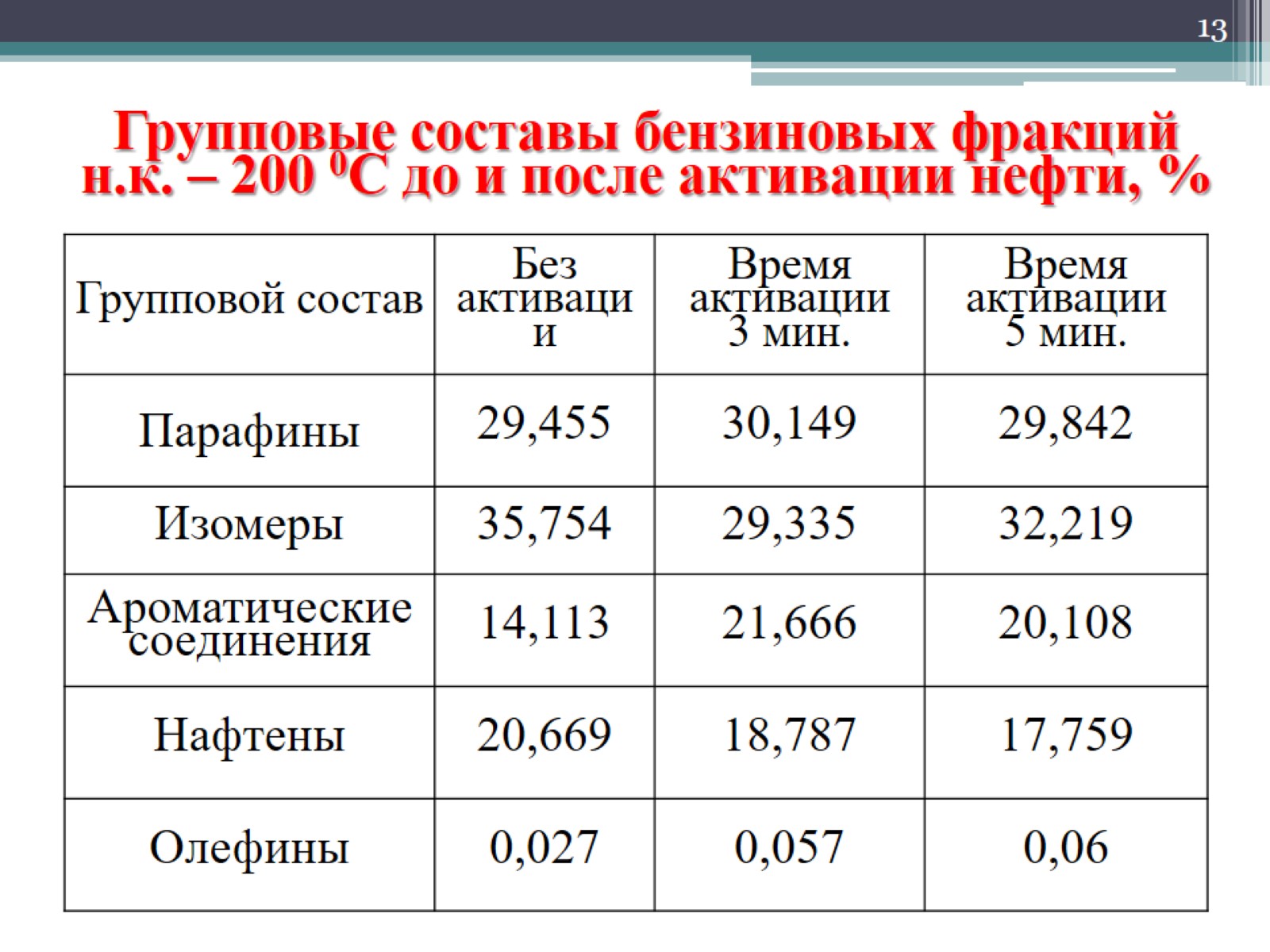 Групповые составы бензиновых фракций н.к. – 200 0С до и после активации нефти, %
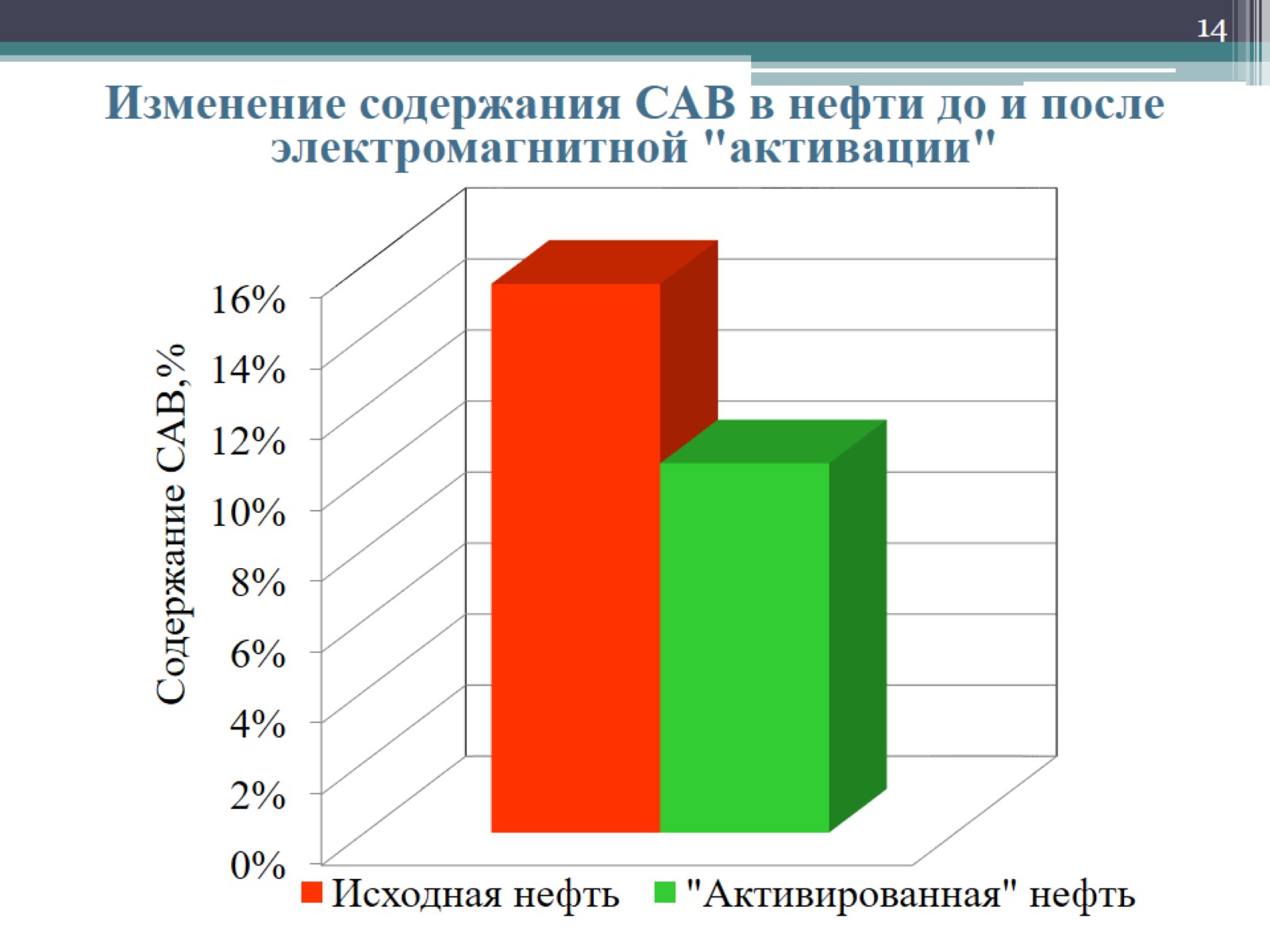 Изменение содержания САВ в нефти до и после электромагнитной "активации"
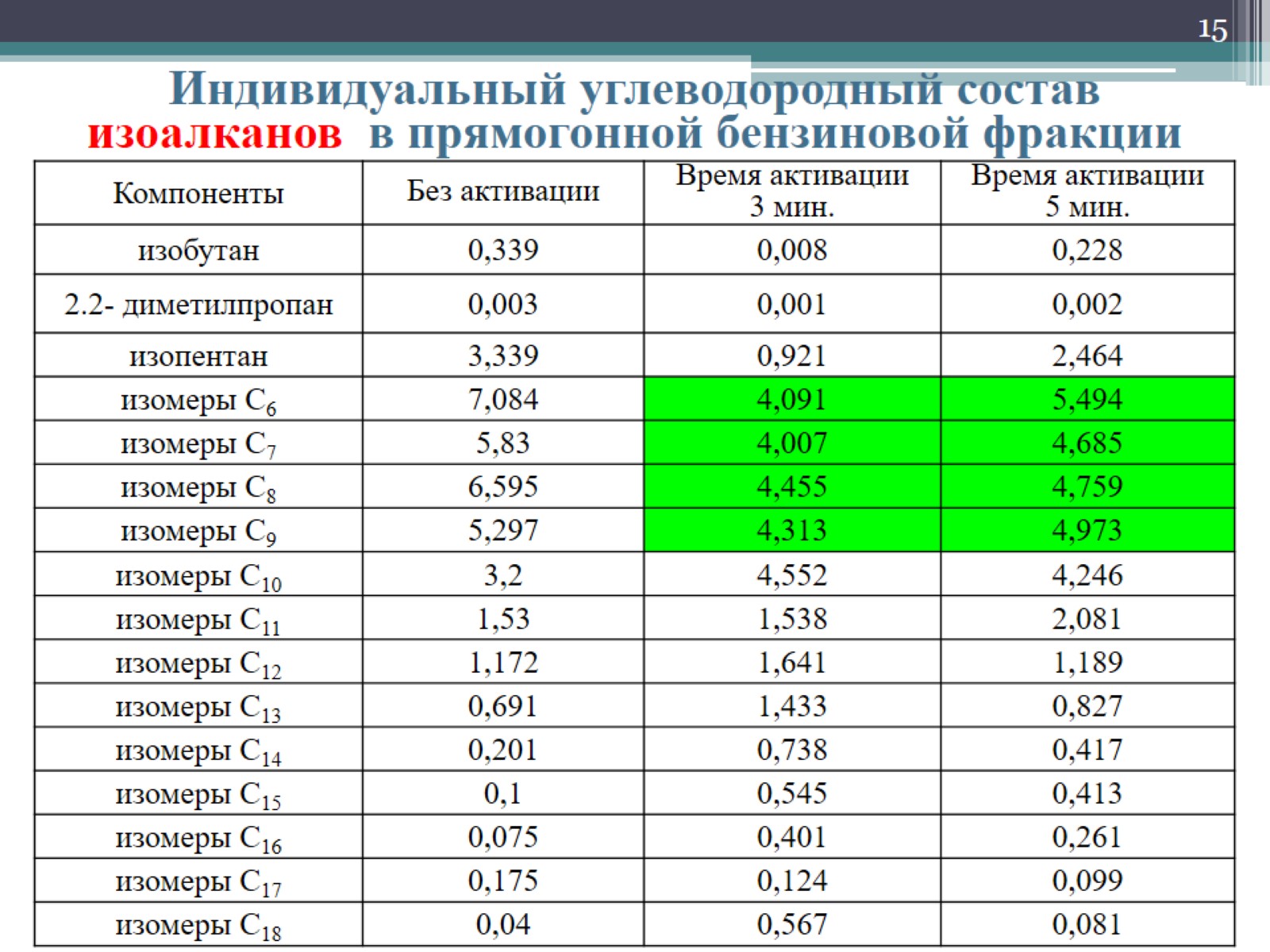 Индивидуальный углеводородный состав изоалканов  в прямогонной бензиновой фракции
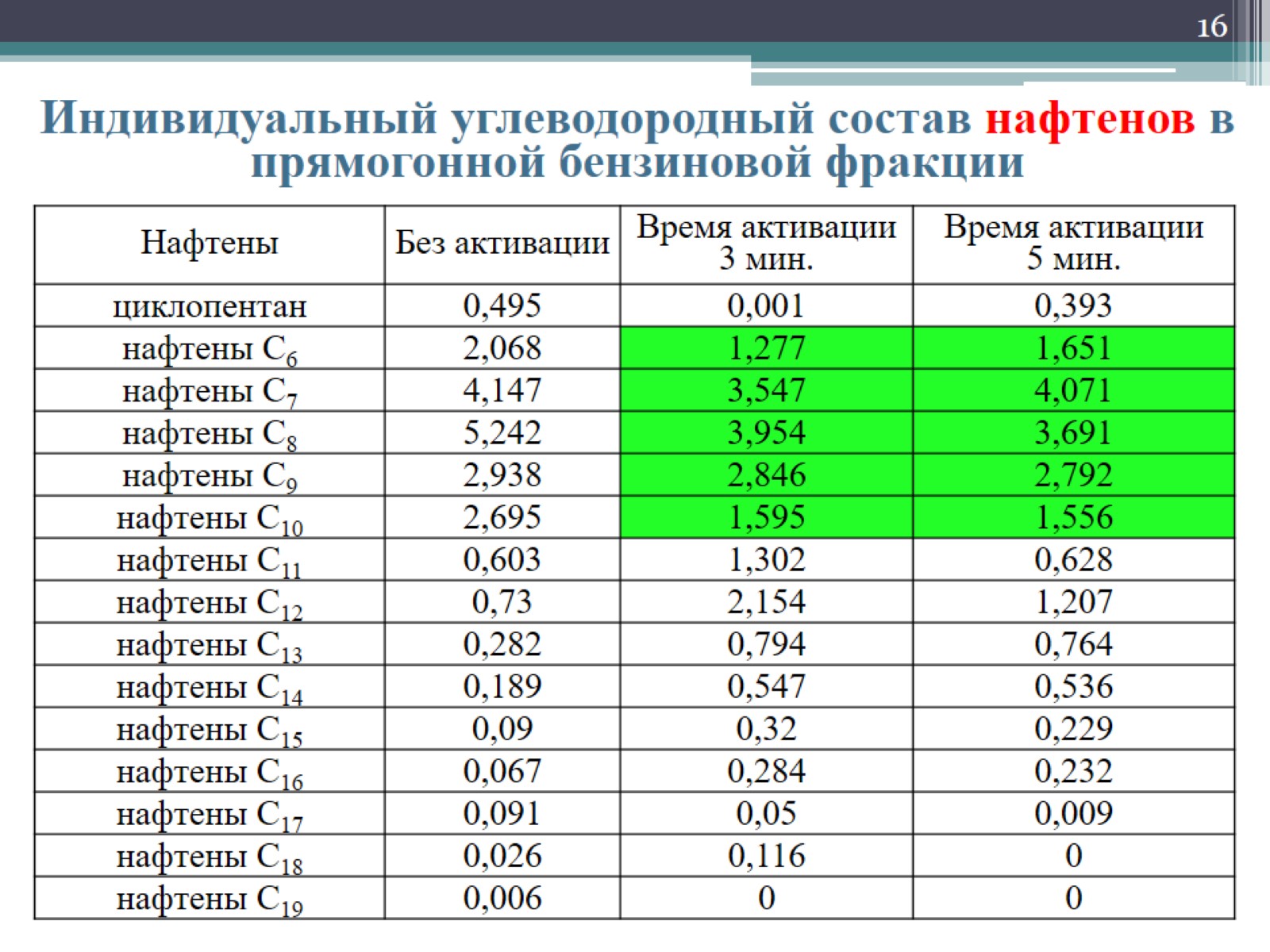 Индивидуальный углеводородный состав нафтенов в прямогонной бензиновой фракции
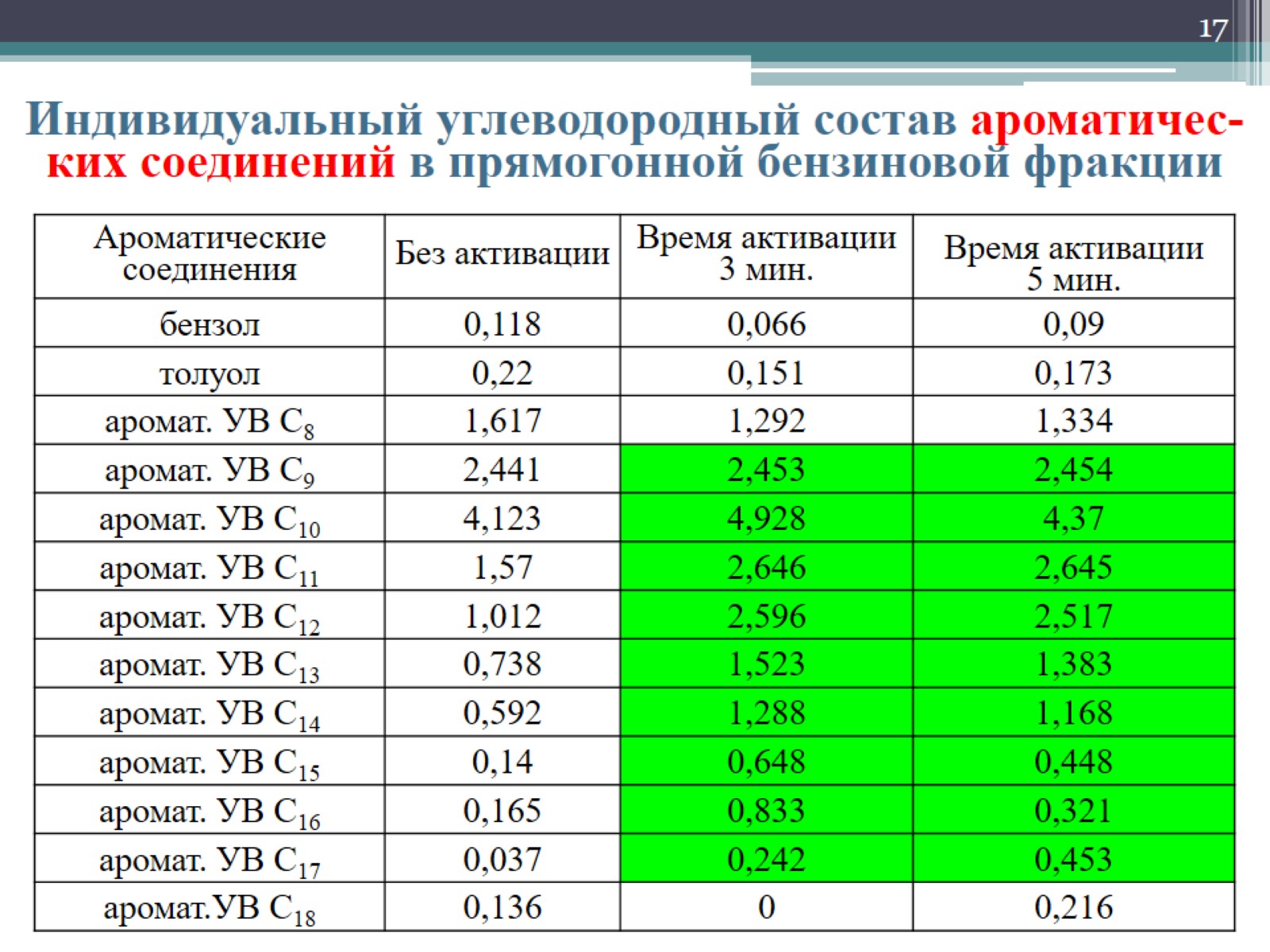 Индивидуальный углеводородный состав ароматичес-ких соединений в прямогонной бензиновой фракции
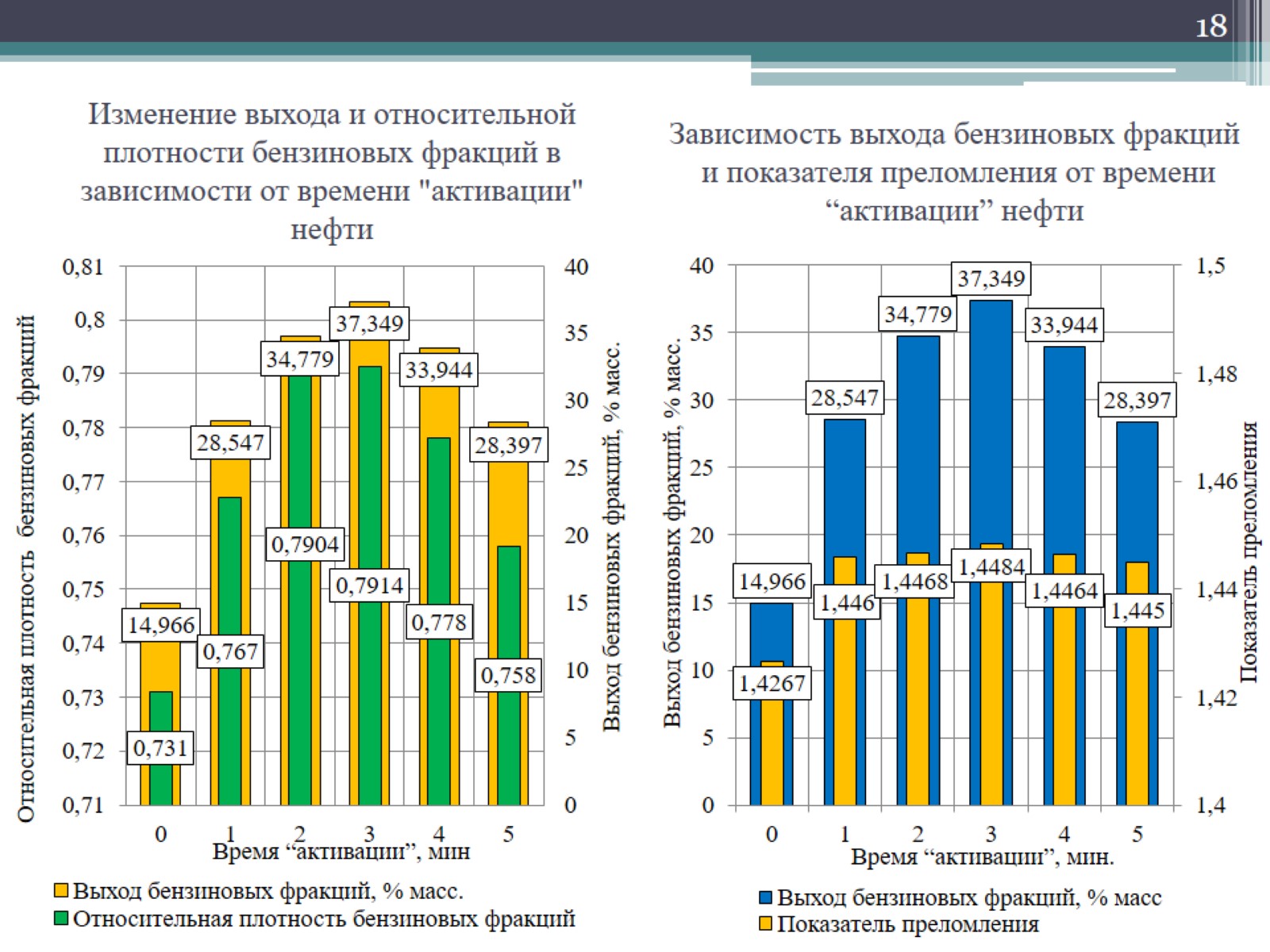 Изменение выхода и относительной плотности бензиновых фракций в зависимости от времени "активации" нефти
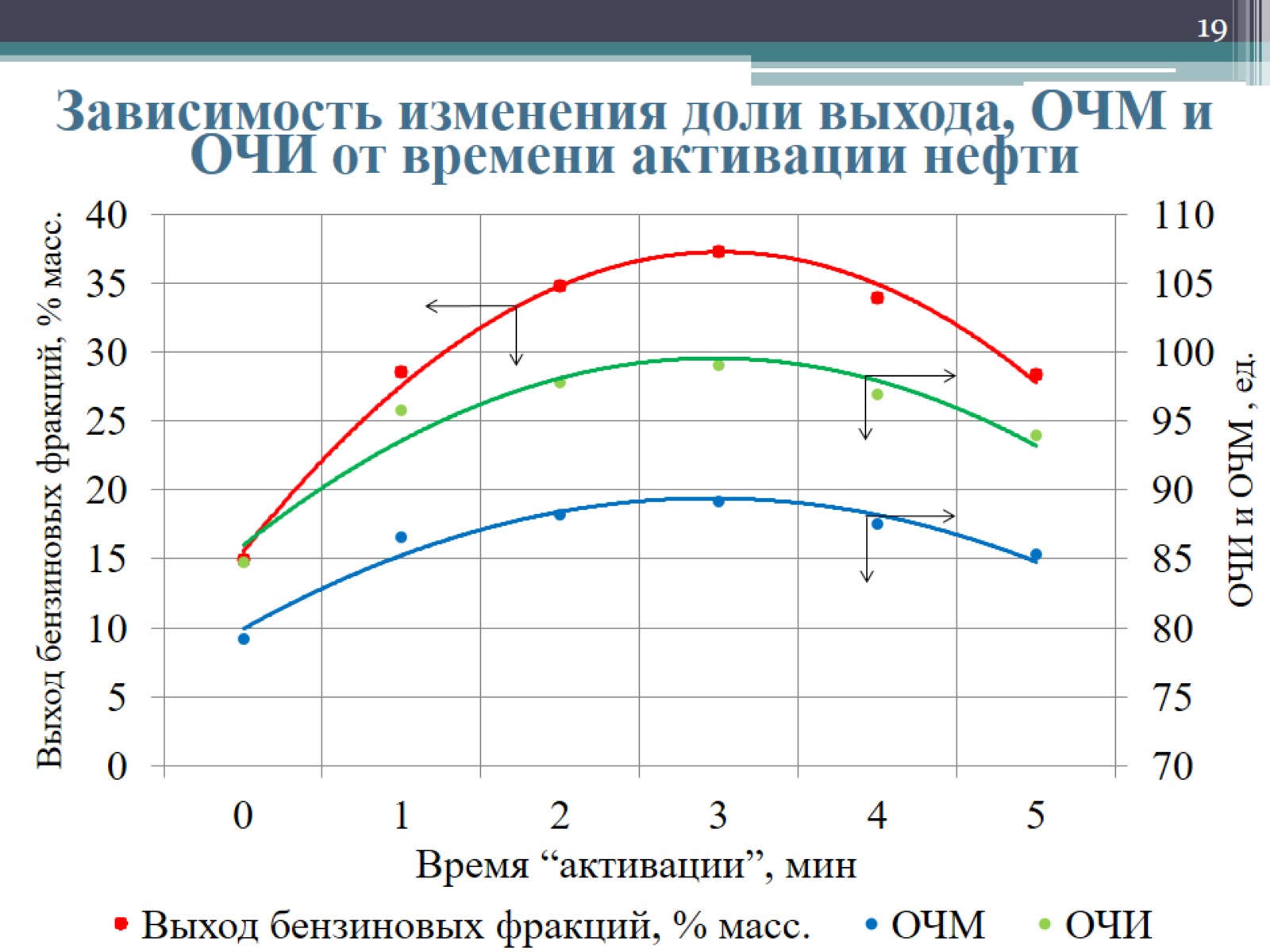 Зависимость изменения доли выхода, ОЧМ и ОЧИ от времени активации нефти
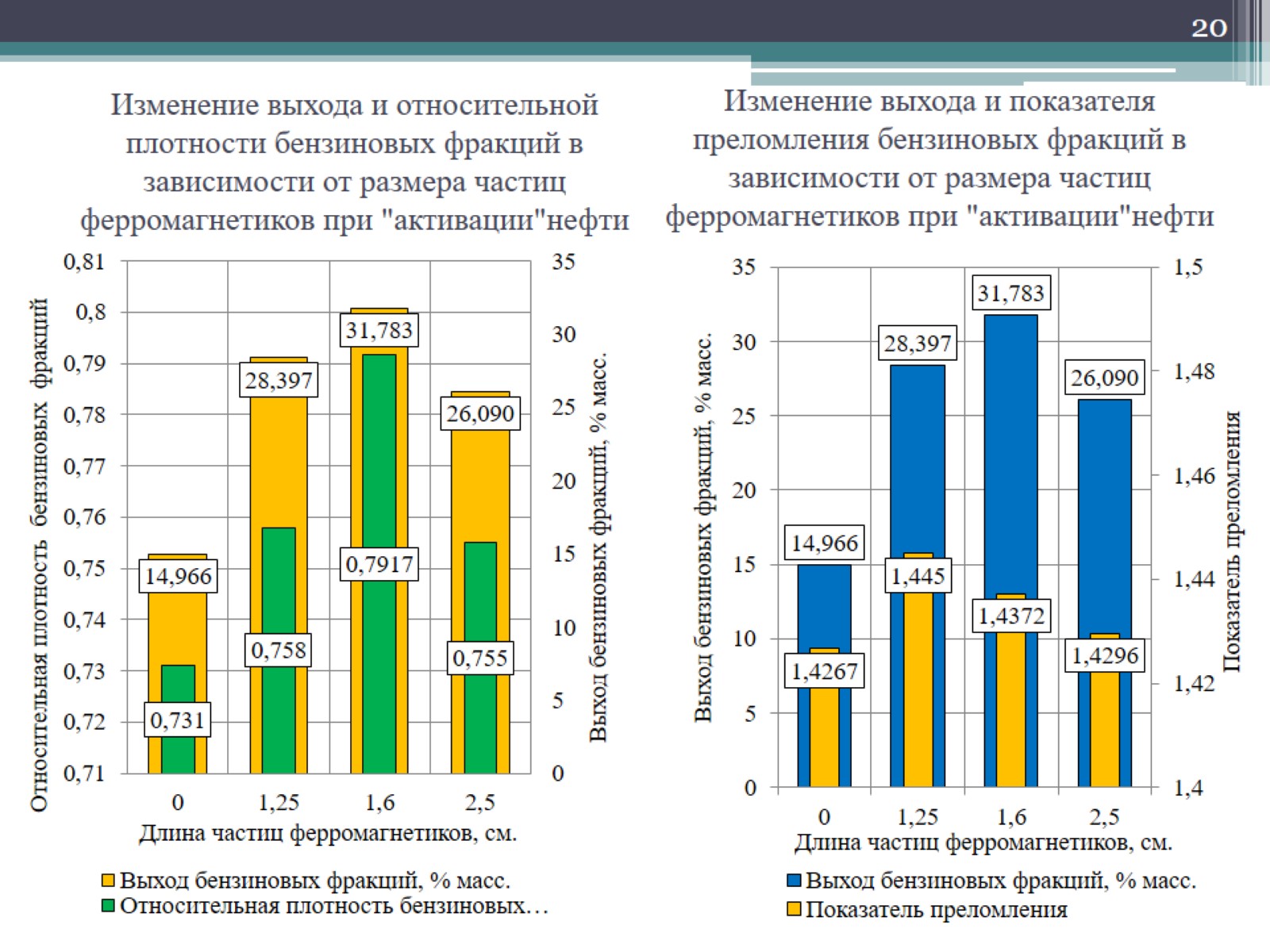 Изменение выхода и относительной плотности бензиновых фракций в зависимости от размера частиц ферромагнетиков при "активации"нефти
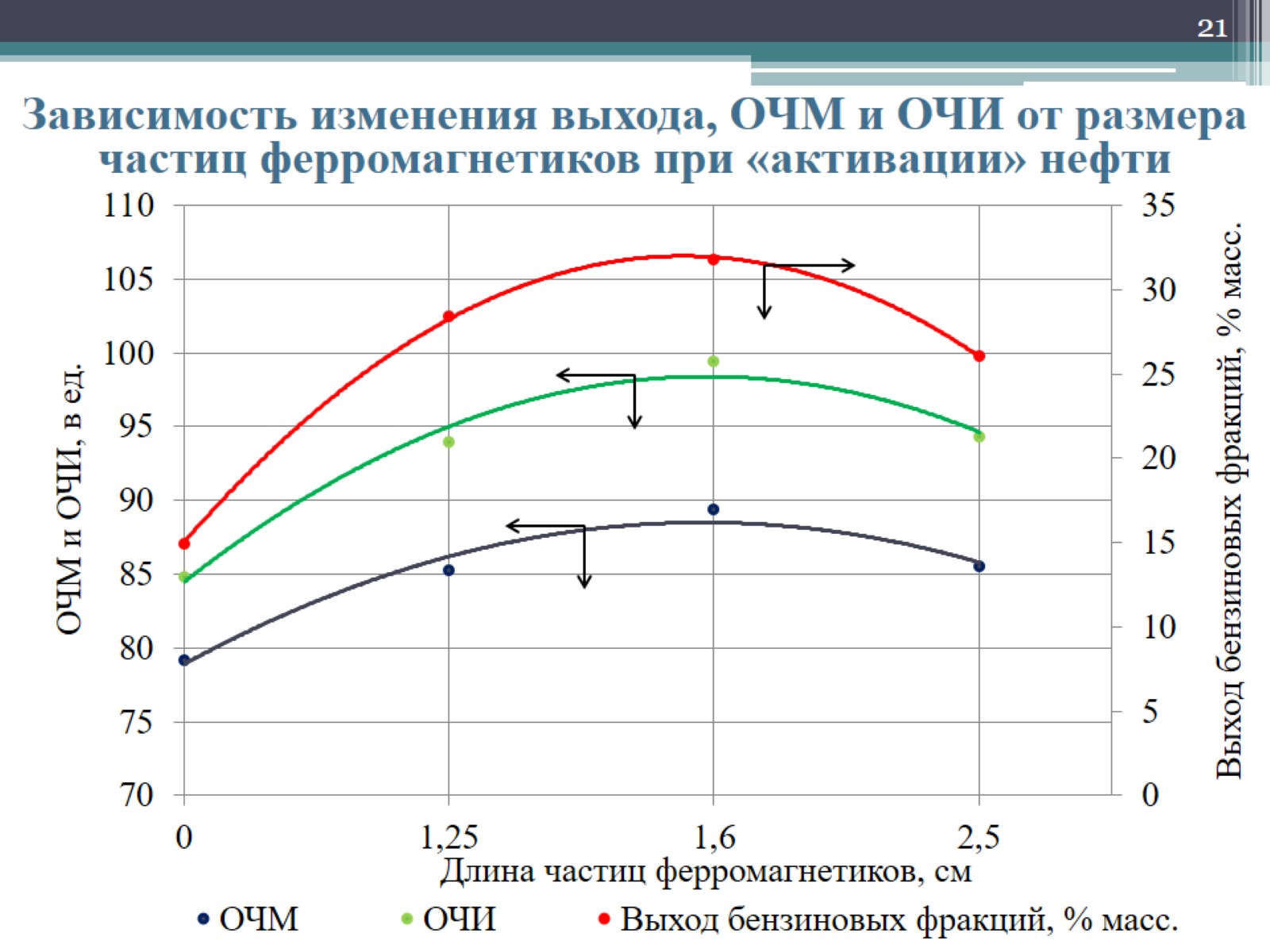 Зависимость изменения выхода, ОЧМ и ОЧИ от размера частиц ферромагнетиков при «активации» нефти
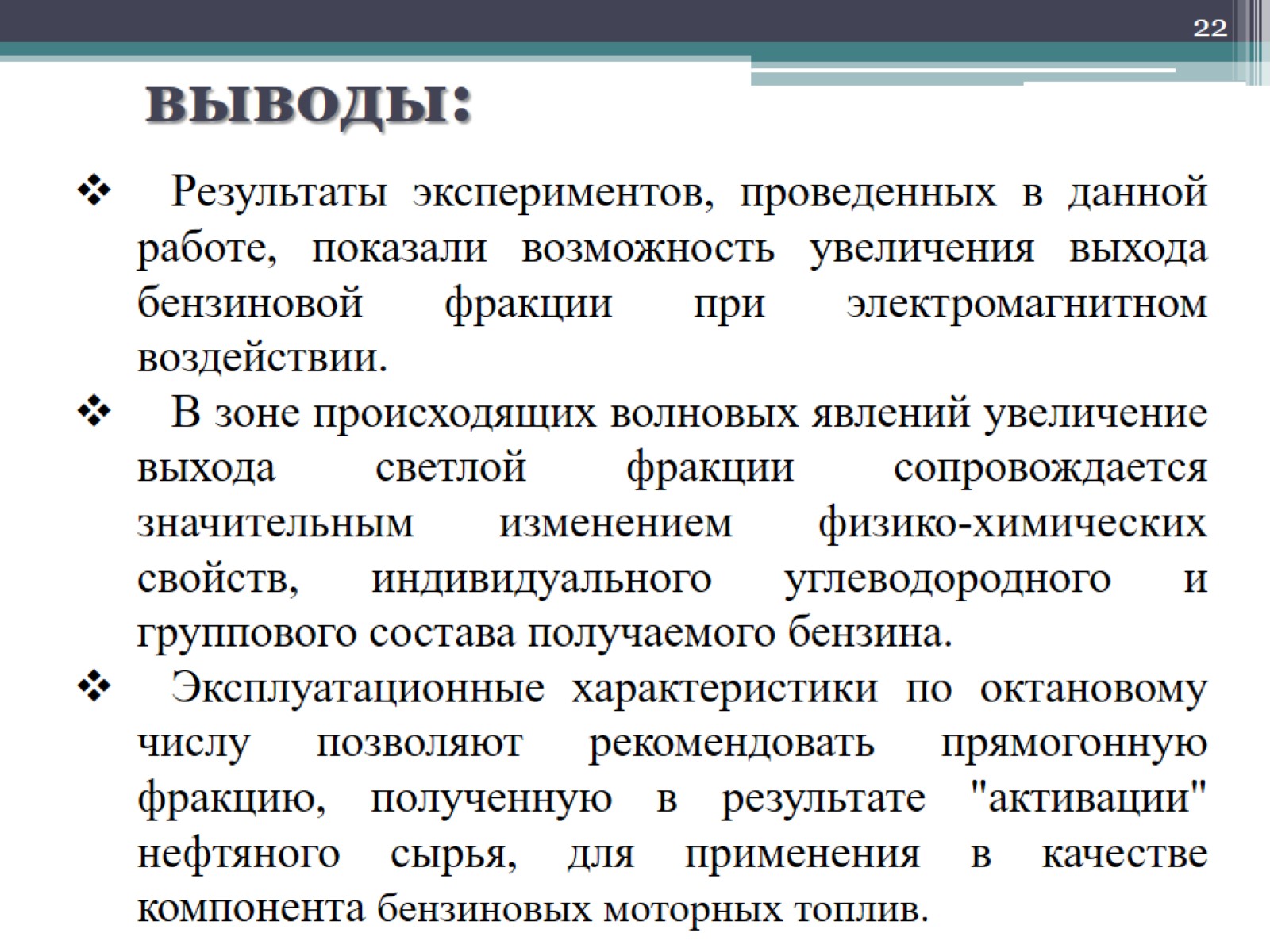 выводы:
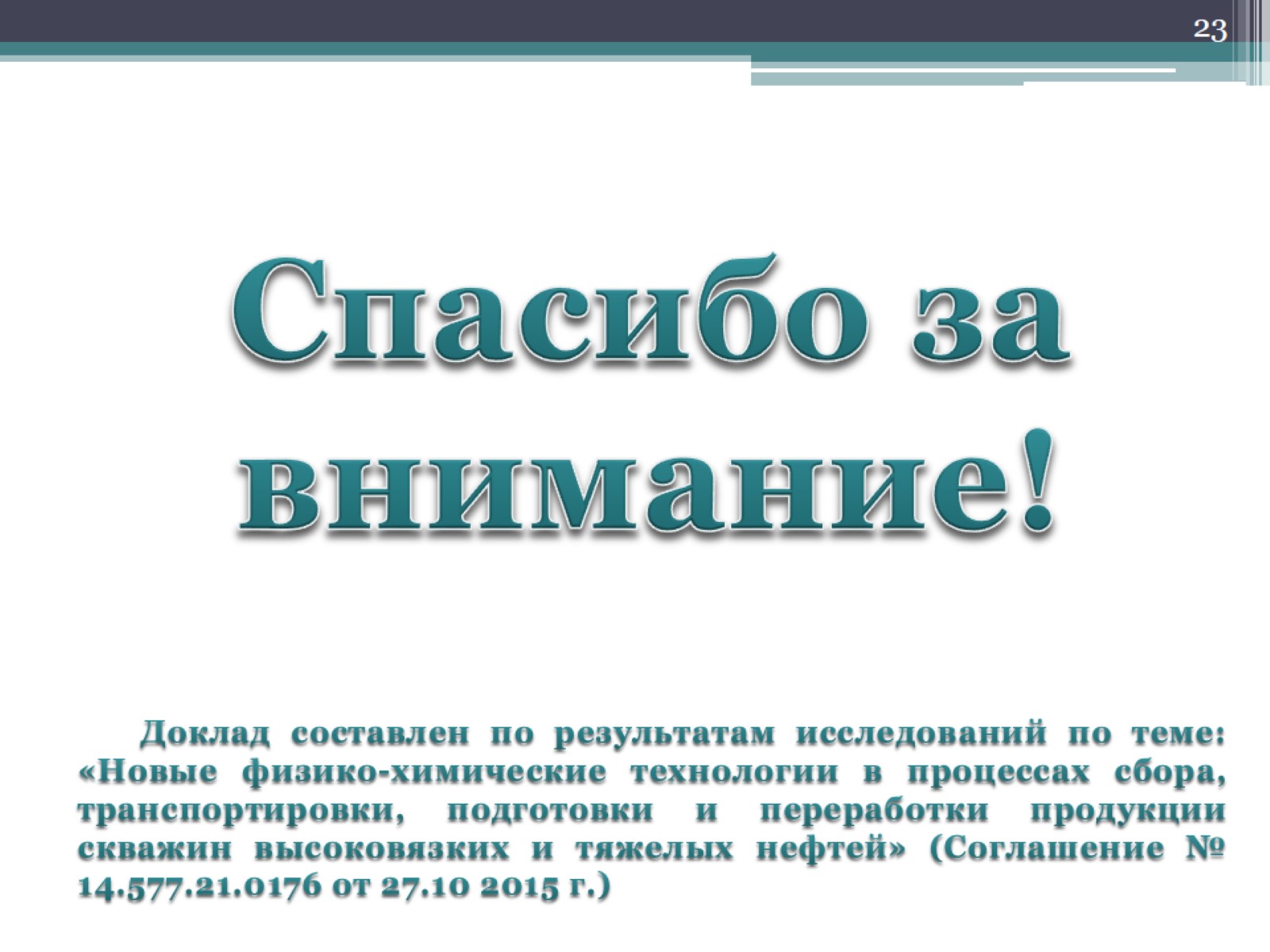